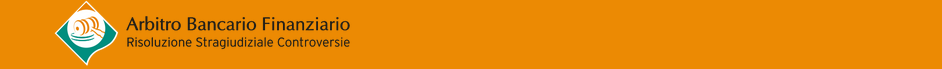 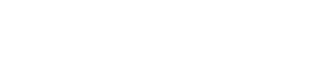 L’ ABF e la  tutela della clientela bancaria e finanziaria: visione d’insieme e linee di sviluppo
Educazione finanziaria            
     all’investimento     
       consapevole
Webinar – 23 febbraio 2021 
Associazione ALUMNI 
Università degli Studi di Padova
Raffaella Pinto
                                Banca d’Italia 
           Servizio Tutela individuale della clientela
Agenda
Perché la tutela dei clienti bancari/finanziari 

Il ruolo dell’ABF

Alcuni dati  

Linee di sviluppo alla luce delle nuove Disposizioni 

Le ulteriori iniziative per rafforzare il sistema ABF
Perché la tutela di trasparenza e correttezza dei comportamenti ?
La lezione e il percorso……


risposte di tutela individuale tempestive e credibili 

relazioni banca–cliente più sane e durature
Asimmetrie informative nel mercato finanziario 


Distorsioni comportamentali e limitazioni cognitive dei consumatori  


Livello di alfabetizzazione finanziaria non  adeguato 


Mancanza di fiducia dei clienti nei mercati finanziari (… acuitasi in epoca Covid 19)
Il  sistema  di  
  tutele della     
    clientela
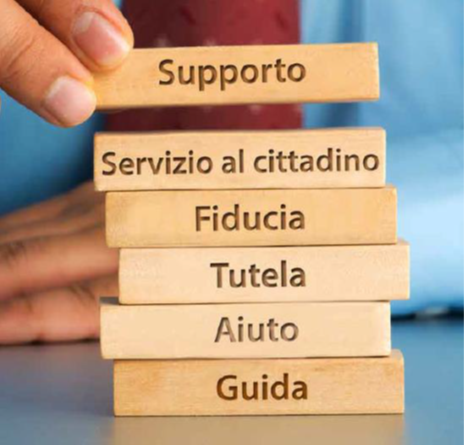 L’ABF, oltre a risolvere le singole controversie,  consente di raccogliere  informazioni utili per la vigilanza di tutela e prudenziale e per finalità di educazione finanziaria,
..…per capire dove 
e come intervenire
Le  caratteristiche dell’ABF
Decisorio, attivabile solo dal cliente per controversie in materia di prodotti e servizi bancari, finanziari e di pagamento

Tutela complementare alla giustizia ordinaria (costi e specificità materia) se osserviamo gli importi riconosciuti (in media 2.400 euro) 

Al pari della mediazione, soddisfa la condizione di procedibilità per l’azione innanzi all’AGO ex D.lgs. 28/2010

Effetto conformativo sui comportamenti degli intermediari (adeguamento a buone prassi)
Rimedio sostanzialmente gratuito e rapido rispetto ai tempi della giustizia ordinaria 

Non è richiesta l’assistenza legale o di altri consulenti 

Facile da attivare tramite il Portale on line per il cittadino
 
Sanzione reputazionale in caso di inadempimento
AUMENTO DEI RICORSI nei primi 9 mesi del 2020  (oltre 22.000, +36%)…
Numero che permane elevato
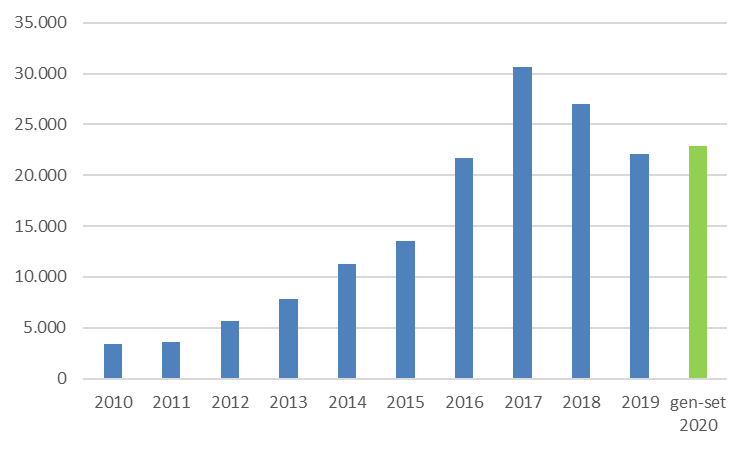 …sebbene “piccolo”
 rispetto al numero di
relazioni clienti/intermediari
Impatto della sentenza Lexitor della CGUE
……..nuovo filone 
di  contenzioso
…in particolare in materia di CESSIONI DEL QUINTO DELLO STIPENDIO (+61%)
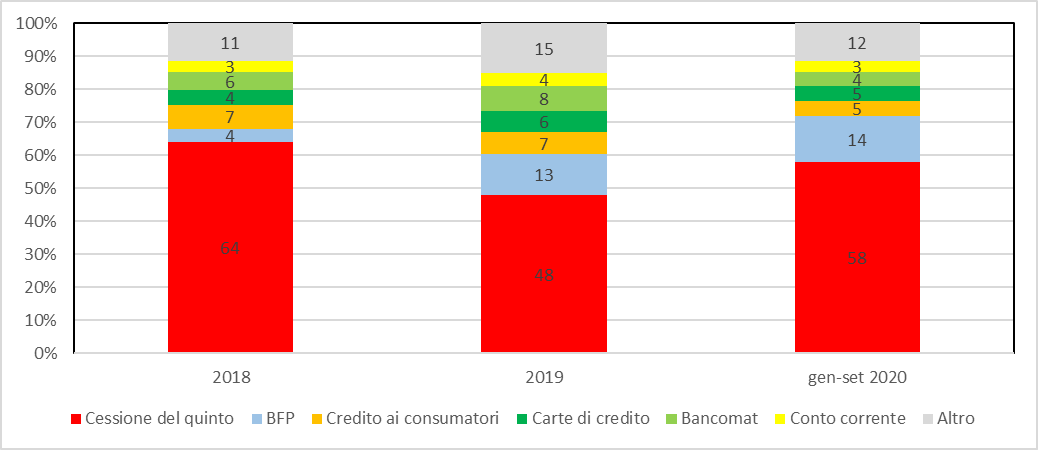 In aumento anche i ricorsi su Buoni fruttiferi postali 



Permane significativa la quota dei ricorsi su strumenti di pagamento
96% consumatori
62% uomini
non consumatori in aumento
quota in diminuzione
59% ricorsi assistiti da avv./consulenti
55 anni
Età media più elevata per cqs e bfp
in flessione …
I RICORRENTI
60%
RICORSI ACCOLTI
Nei primi nove mesi del 2020 oltre 19.000 ricorsi decisi
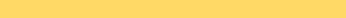 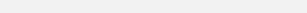 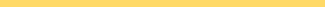 15%
RICORSI CESSATI PER 
ACCORDO TRA LE PARTI
Nel III° trimestre 2020, durata media di 105 giorni al netto delle sospensioni dei termini (205 nel III° trimestre 2019)
RICORSI RESPINTI
25%
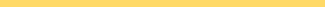 [Speaker Notes: Nonostante la sospensione dei termini dovuta all’emergenza epidemiologica l’attività dell’abf è proseguita a ritmi sostenuti


Aumentano gli accolti e calano i cessati.  La crescita trainata dall’aumento della CQS e del loro tasso di accoglimento. vi è stato un calo nella quota di cessazioni (dal 24% al 15%) a fronte di un maggior peso delle CQS sul totale dei decisi (dal 60% al 64%).]
si applicano esclusivamente ai ricorsi presentati dal 1° ottobre 2020
Competenza per valore  (sino a 200.000 € per tutti i clienti)

Competenza temporale  (fino a sei anni prima del ricorso + 2 anni di periodo transitorio)

 Nuovi poteri presidenziali 

Compensi Collegi (componente variabile)

Pubblicazione dell’inadempimento anche sul sito web dell’intermediario
Principali novità delle nuove Disposizioni
[Speaker Notes: -]
Nel 2020
MA IL TASSO DI ADESIONE - al netto di CQS e BPF -  RESTA PROSSIMO AL 100%
AUMENTANO 
GLI INADEMPIMENTI
(soprattutto CQS)
Ricorso all’AGO
 (posizione non consolidata dei giudici civili sulla materia)
Sviluppo
INIZIATIVE IN ATTO PER RAFFORZARE IL SISTEMA
COORDINAMENTO CON ACF – CONSOB E CON l’ARBITRO ASS.VO
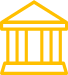 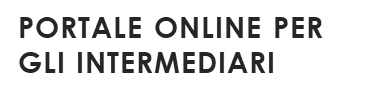 SVILUPPO DELLE TECNOLOGIE DI IA /MACHINE LEARNING a supporto  del procedimento ABF
PRIMA APPLICAZIONE POTERI PRESIDENZIALI
CONFRONTO INTERNO ED ESTERNO AL SISTEMA
CAMPAGNA DI COMUNICAZIONE ESTERNA
su specifiche tipologie di contenzioso (CQS e BFP)
Grazie per l’attenzione!
raffaella.pinto@bancaditalia.it